指導老師:林宸生
學生:賴昆宏
雷射位移計結合CCD監視-自動監視
使用儀器
1.雷射位移計
2.sony CCD
3.個人電腦
程式介面
S ony  CCD畫面
雷射位移計數據
硬體架設
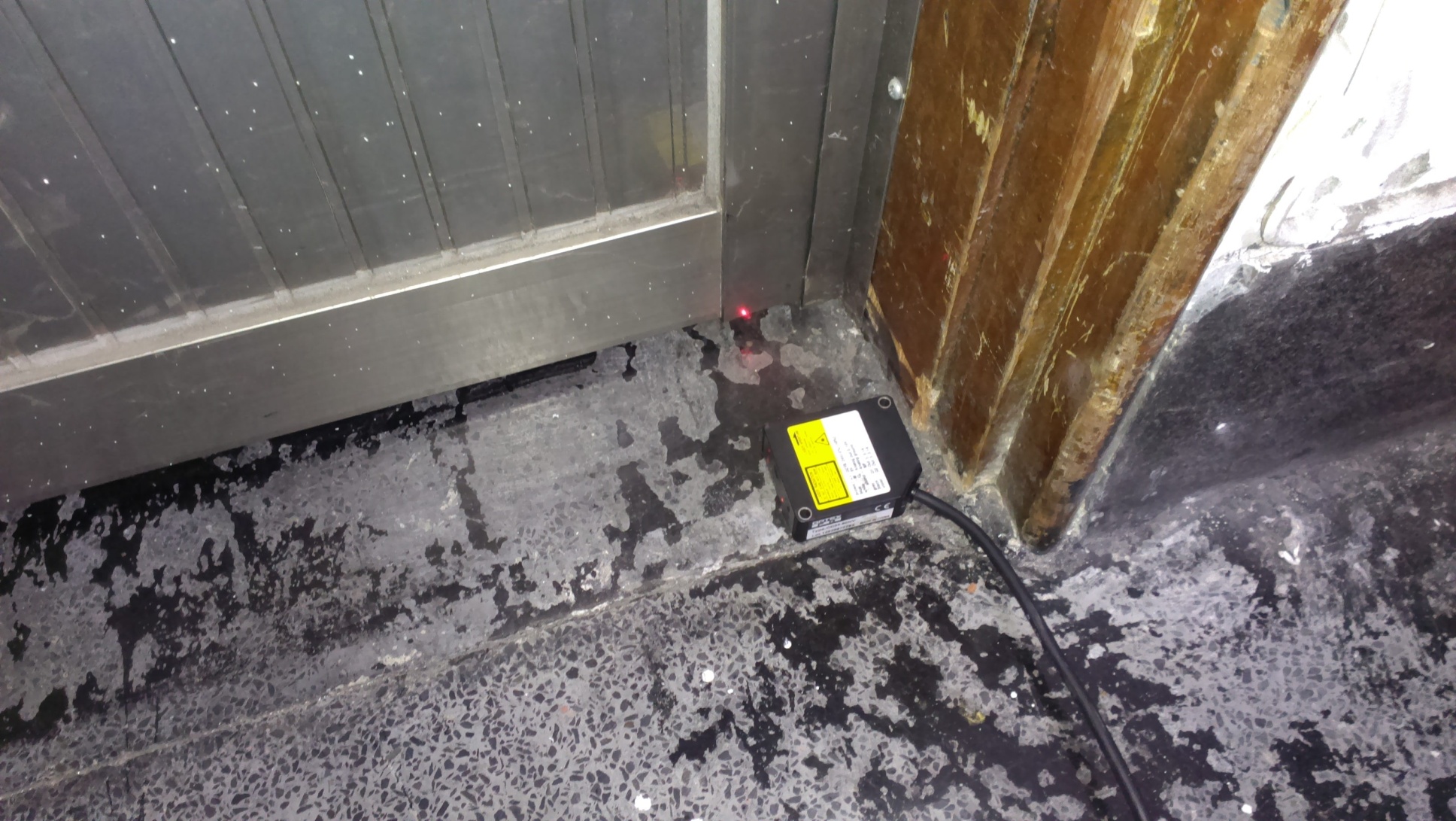 雷射位移計
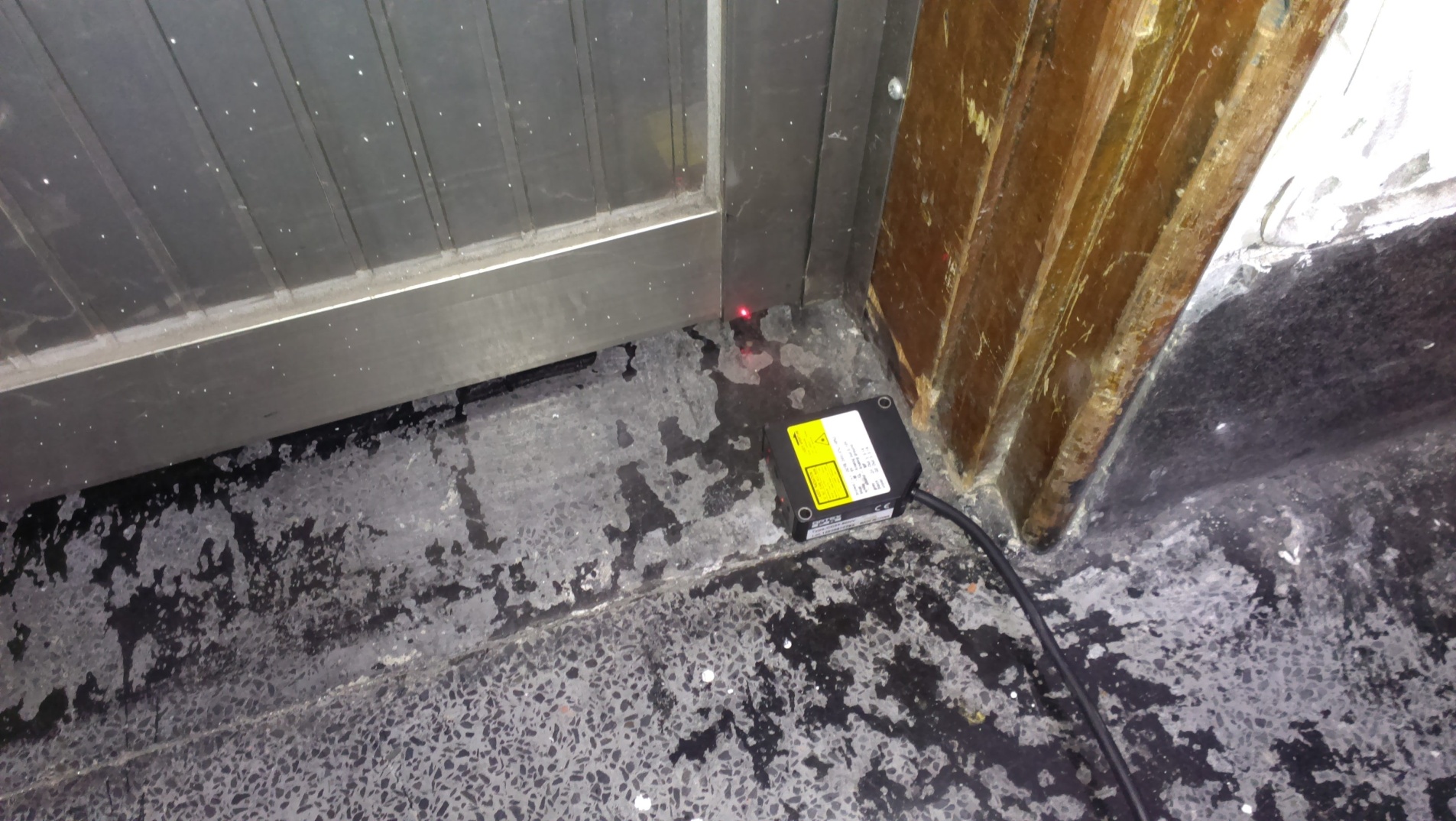 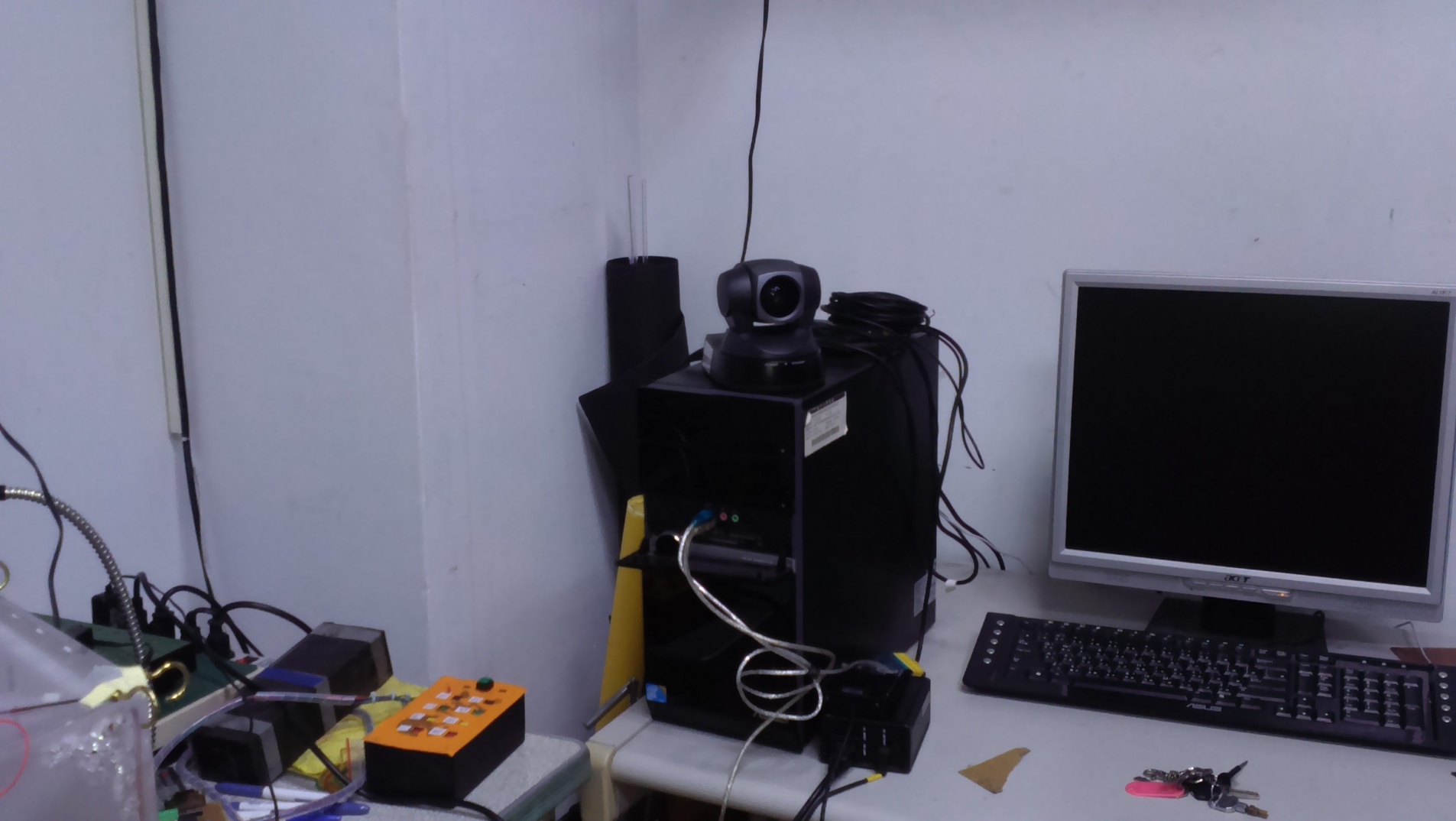 Sony CCD